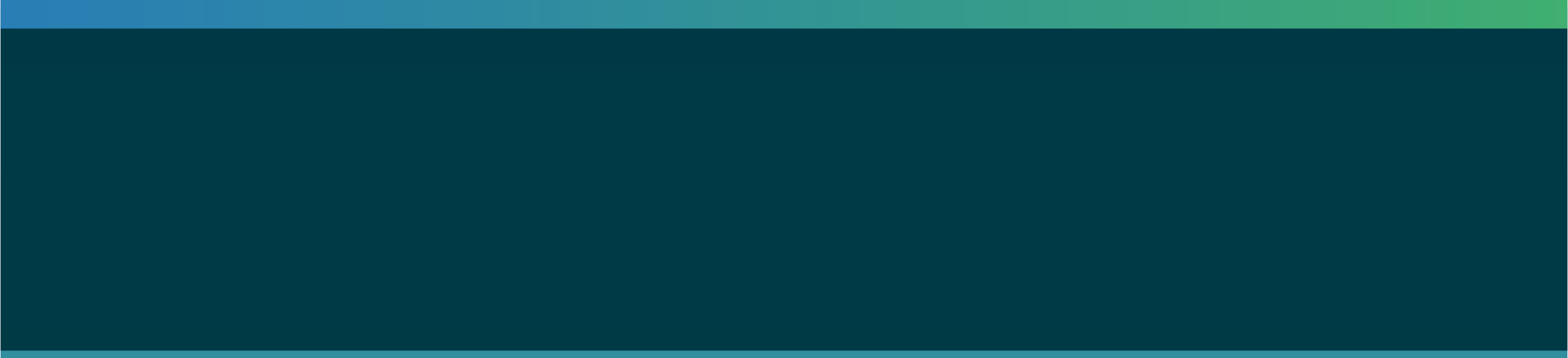 الإدارة العامة للتعليم
بمنطقة القصيم
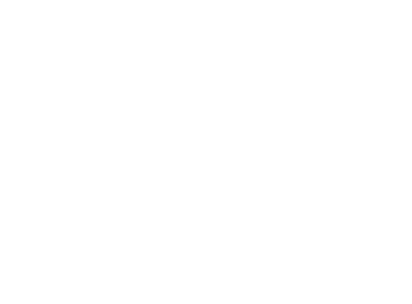 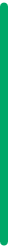 مكتب التعليم بمحافظة الرس
المدرسة المتوسطة الرابعة والثانوية الثانية مسارات
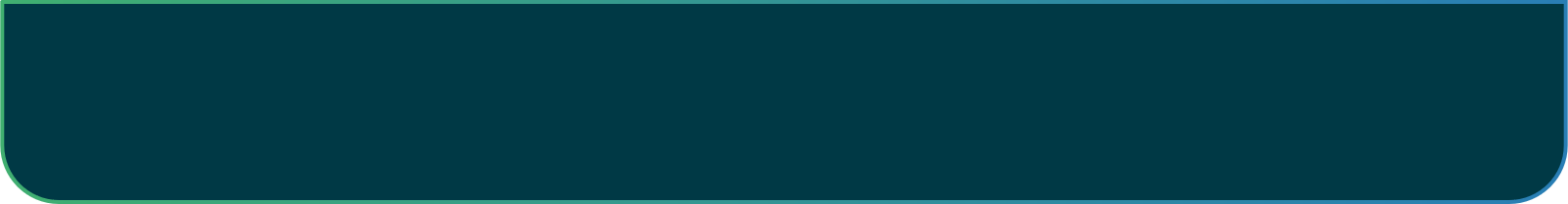 خطة الأسبوع الثالث لمادة الرياضيات الصف أول متوسط    
٢٨ / ٢  / ١٤٤٦هـ    -   ٢ / ٣ / ١٤٤٦ هـ
1 / 9 /2024   -   5 / 9 /2024
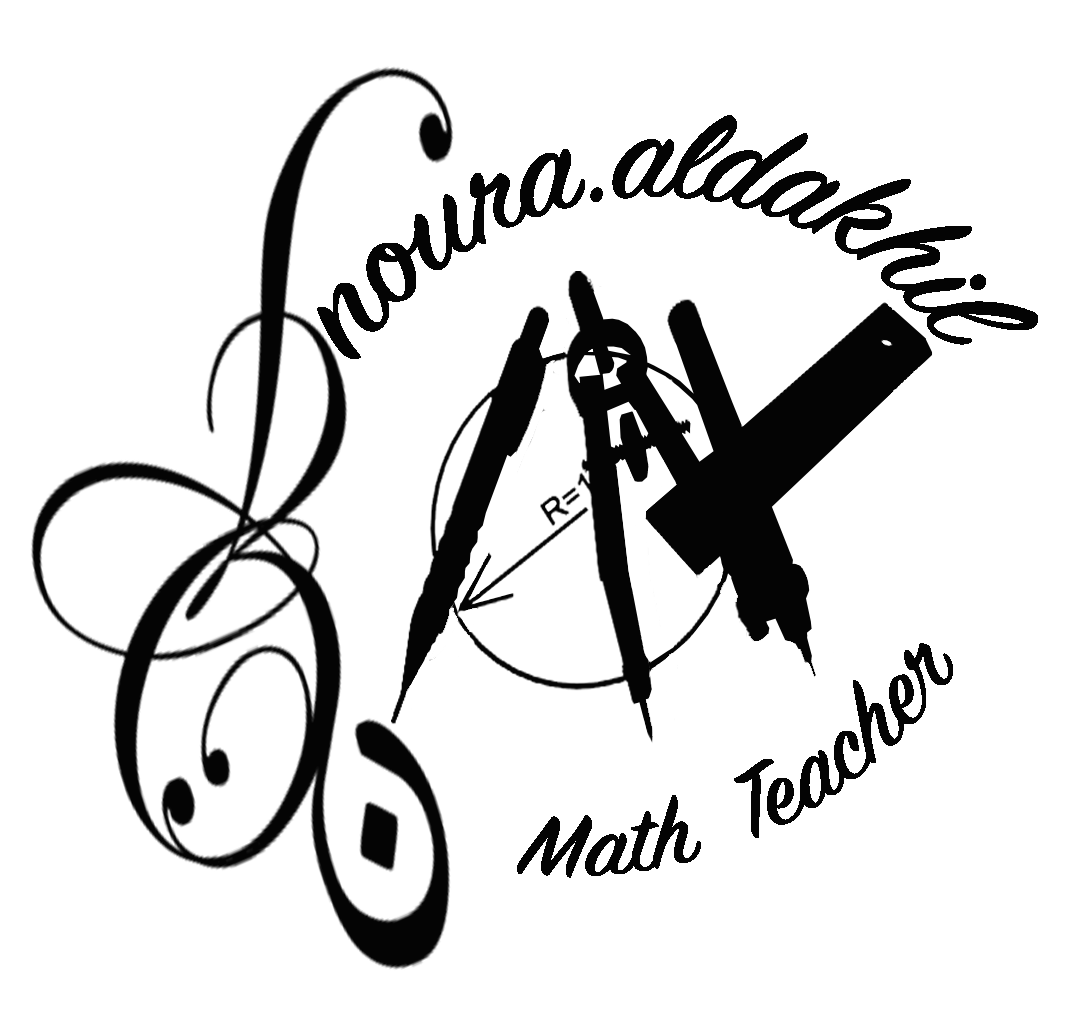 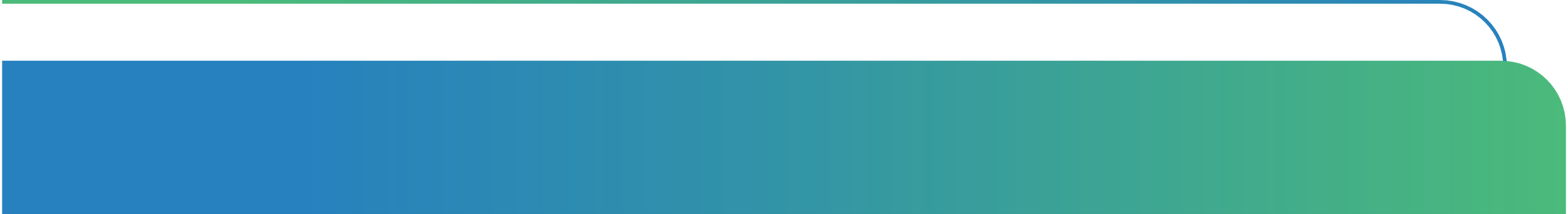 MOE_RRS_00_2004
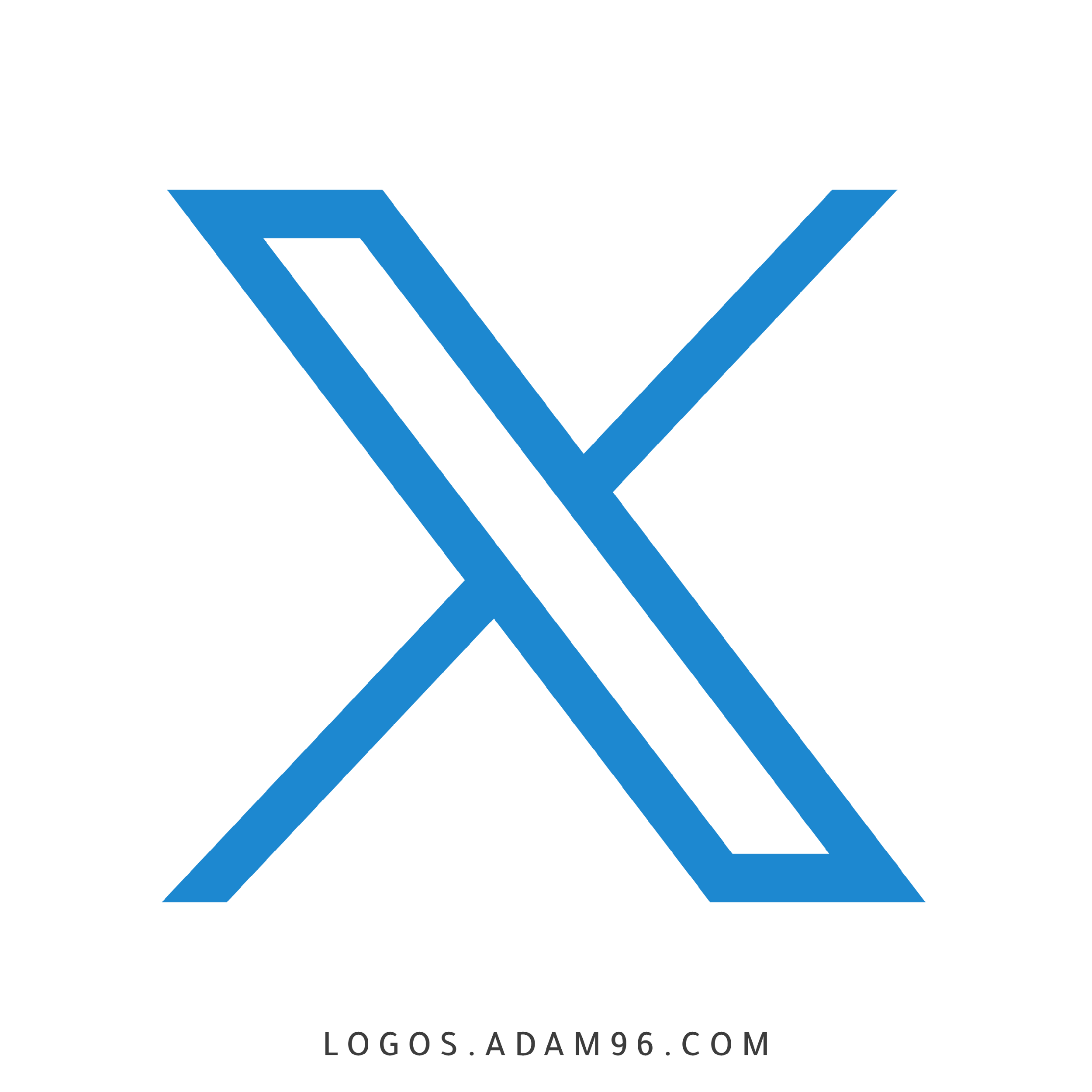